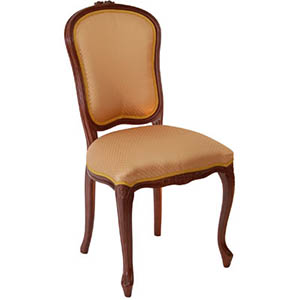 a chair
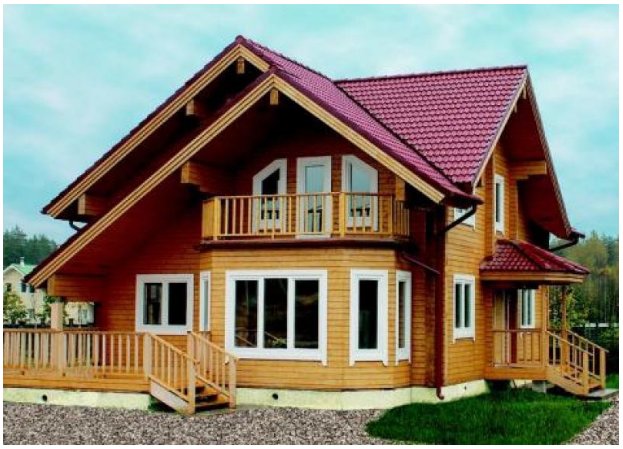 a house
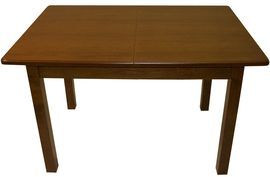 a table
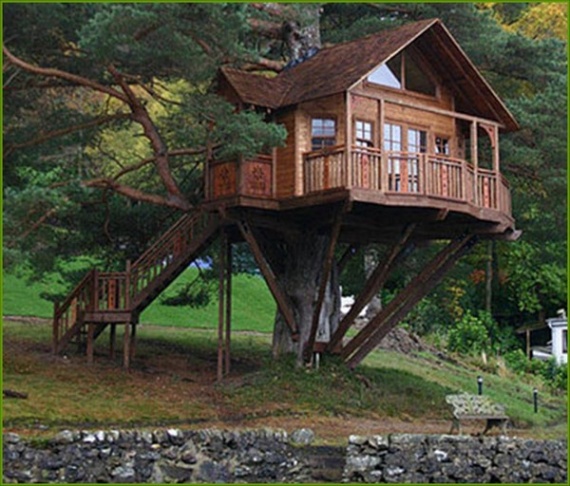 a tree house
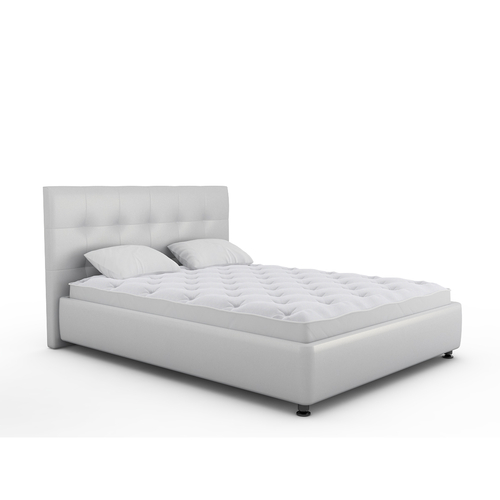 a bed
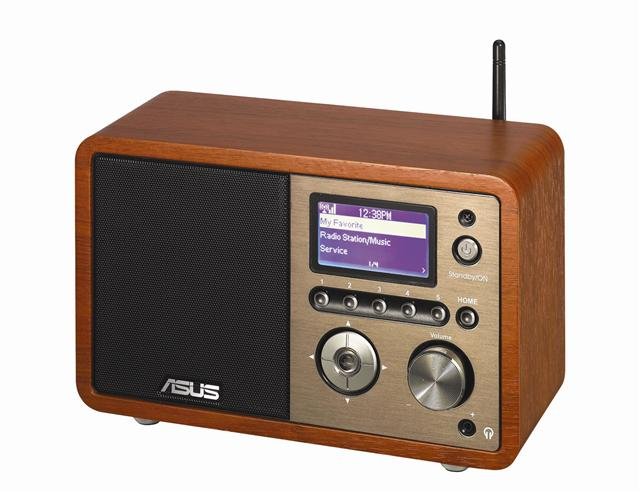 a radio